Optimización de programas
Libro
La mayor parte de este tema y las imágenes están tomadas de:
    Bryant Randal E. and O’Hallaron David R.
    Computer Systems: A Programmers Perspective.
    Pearson Education Limited, 2016
Universidad de Sonora
2
Introducción
Objetivo principal de un programa: trabajar correctamente bajo todas las posibles condiciones.
Un programa que corre rápido pero produce resultados incorrectos no sirve.
Optimización de programas. Es el proceso de modificar un sistema de software para hacer que algún aspecto funcione de manera más eficiente o use menos recursos.
Ver: https://en.wikipedia.org/wiki/Program_optimization
Universidad de Sonora
3
¿Cuándo se hace la optimización?
Respuesta: depende del programa.
En un videojuego el rendimiento (p.e. 60 frames por segundo) puede ser parte de la especificación.
En otros casos, algún tipo de rendimiento puede estar implícito desde la especificación.
No es recomendable dejar la optimización para el final.
La arquitectura del programa puede hacer imposible alcanzar una meta específica de rendimiento.
Tampoco es recomendable la optimización prematura.
Universidad de Sonora
4
¿Cuándo se hace la optimización?
“Deberíamos olvidarnos de las pequeñas eficiencias, digamos alrededor del 97% del tiempo: la optimización prematura es la raíz de todos los males. Sin embargo, no debemos dejar pasar nuestras oportunidades en ese crítico 3%.”
Donald Knuth, Structured Programming with go to Statements, Computing Surveys, Vol. 6, No. 4, December 1974, p. 268
https://citeseerx.ist.psu.edu/viewdoc/summary?doi=10.1.1.103.6084
Universidad de Sonora
5
¿Qué es optimización prematura?
La optimización prematura intenta optimizar el rendimiento:
Al codificar por primera vez un algoritmo.
Antes de que los benchmarks confirmen la necesitad de hacerlo.
Antes de que el profiler señale en dónde tiene sentido optimizar.
https://www.toptal.com/freelance/curse-premature-optimization
Universidad de Sonora
6
Reglas de Pyke
http://doc.cat-v.org/bell_labs/pikestyle
Regla 1. No se puede saber dónde va a pasar el tiempo un programa. Los cuellos de botella ocurren en lugares sorprendentes, así que no intente adivinar y hacer un truco de velocidad hasta que haya probado que es ahí donde está el cuello de botella.
Regla 2. Mida. No ajuste la velocidad hasta que haya medido, e incluso entonces no lo haga a menos que una parte del código abrume al resto.
Universidad de Sonora
7
Reglas de Pyke
Regla 3. Los algoritmos elegantes son lentos cuando n es pequeño y n suele ser pequeño. Los algoritmos elegantes tienen constantes grandes. Hasta que sepa que n va a ser grande con frecuencia, no sea elegante. (Incluso si n se hace grande, use la Regla 2 primero). Por ejemplo, los árboles binarios son más rápidos que los árboles splay para los problemas cotidianos.
Universidad de Sonora
8
Reglas de Pyke
Regla 4. Los algoritmos elegantes tienen más errores que los simples y son mucho más difíciles de implementar. Use algoritmos simples así como estructuras de datos simples. Las siguientes estructuras de datos son una lista completa para casi todos los programas prácticos: arreglos, listas ligadas, tablas de hash, árboles binarios.
Por supuesto, también debe estar preparado para combinarlos en estructuras de datos compuestas. Por ejemplo, una tabla de símbolos podría implementarse como una tabla hash que contiene listas ligadas de arreglos de caracteres.
Universidad de Sonora
9
Reglas de Pyke
Regla 5. Los datos dominan. Si ha elegido las estructuras de datos correctas y ha organizado bien las cosas, los algoritmos casi siempre serán evidentes. Las estructuras de datos, no los algoritmos, son fundamentales para la programación. (Consulte The Mythical Man-Month: Essays on Software Engineering de F. P. Brooks, página 102: la representación es la esencia de la programación).
Regla 6. No hay Regla 6.
Universidad de Sonora
10
Actividades
Actividades para escribir un programa eficiente:
Seleccionar un conjunto apropiado de algoritmos y estructuras de datos.
Escribir código fuente que el compilador pueda optimizar para generar código ejecutable eficiente.
Dividir la tarea en porciones que puedan ser ejecutadas en paralelo.
Universidad de Sonora
11
Código optimizado
Paso 1. Eliminar trabajo no necesario.
Incluye eliminar llamadas a funciones, pruebas condicionales y referencias a memoria que no son necesarias.
Paso 2. Explotar la capacidad de los procesadores para proporcionar paralelismo a nivel de instrucción, ejecutando múltiples instrucciones simultáneamente.
Incluye reducir las dependencias de datos entre diferentes partes de un programa, aumentando el grado de paralelismo con el que se pueden ejecutar.
Universidad de Sonora
12
Compiladores y optimización
Los compiladores modernos emplean algoritmos sofisticados para optimizar un programa.
Por ejemplo:
Simplificar expresiones.
Usar un solo cálculo en varios lugares diferentes (subexpresiones comunes).
Reducir la cantidad de veces que se debe realizar un cálculo determinado.
Universidad de Sonora
13
Compiladores y optimización
Los compiladores solo aplican optimizaciones seguras.
El programa optimizado debe tener el mismo comportamiento que el programa original para todos los casos posibles.
Esto limita algunas posibles optimizaciones.
Universidad de Sonora
14
Ejemplo
¿Cuál es más eficiente? ¿Hacen lo mismo?
    void twiddle1(long *xp, long *yp) {
        *xp = *xp + *yp;
        *xp = *xp + *yp;
    }

    void twiddle2(long *xp, long *yp) {
        *xp = *xp + 2 * *yp;
    }
Universidad de Sonora
15
Análisis
La función twiddle1 requiere 6 referencias a memoria (2 lecturas de *xp, dos lecturas de *yp, dos escrituras de *xp).
La función twiddle2 requiere 3 referencias a memoria (1 lectura de *xp, 1 lectura de *yp, 1 escritura de *xp).
Conclusión: twiddle2 es más eficiente que twiddle1.
Universidad de Sonora
16
Prueba 1
int main()
{
    long x = 10;
    long y = 20;
    
    twiddle1(&x, &y);
    printf(“x: %ld, y: %ld\n”, x, y);   // imprime x: 50, y: 20

    return 0;
}
Universidad de Sonora
17
Prueba 1
int main()
{
    long x = 10;
    long y = 20;
    
    twiddle2(&x, &y);
    printf(“x: %ld, y: %ld\n”, x, y);   // imprime x: 50, y: 20

    return 0;
}
Universidad de Sonora
18
Conclusión
Parece que twiddle1 y twiddle2 hacen lo mismo.
Universidad de Sonora
19
Prueba 2
int main()
{
    long x = 10;
    long y = 20;
    
    twiddle1(&x, &x);
    printf(“x: %ld, y: %ld\n”, x, y);   // imprime x: 40, y: 20

    return 0;
}
Universidad de Sonora
20
Prueba 2
int main()
{
    long x = 10;
    long y = 20;
    
    twiddle2(&x, &x);
    printf(“x: %ld, y: %ld\n”, x, y);   // imprime x: 30, y: 20

    return 0;
}
Universidad de Sonora
21
Conclusión
twiddle1 y twiddle2 no hacen lo mismo.
Universidad de Sonora
22
Explicación
Si xp y yp apuntan a la misma dirección, twiddle1 hace lo siguiente:
    *xp = *xp + *xp    // duplica el valor en xp
    *xp = *xp + *xp    // duplica el valor en xp
El resultado es que el valor en xp se incrementa en un factor de 4.
La función twiddle2 hace lo siguiente:
    *xp = *xp + 2 * *xp    // triplica el valor en xp
El resultado es que el valor en xp se incrementa en un factor de 3.
Universidad de Sonora
23
Conclusión
El compilador no sabe cómo twiddle1 será invocada.
Debe suponer que los argumentos xp y yp pueden tener el mismo valor.
Por lo tanto, no puede generar el código de twiddle2 como una versión optimizada de twiddle1.
Universidad de Sonora
24
Alias de memoria
Alias de memoria (memory aliasing). Cuando dos apuntadores apuntan a la misma localidad de memoria.
El compilador solo debe aplicar optimizaciones seguras.
Por lo tanto, debe suponer que diferentes apuntadores pueden estar aliased.
Universidad de Sonora
25
Ejemplo
x = 1000;
    y = 3000;
    *q = y;     // 3000
    *p = x;     // 1000
    t1 = *q;    // 1000 o 3000, dependiendo si p y q apuntan a la misma dirección o no
Universidad de Sonora
26
Versión 1
int main()
{
    int *p = (int *) malloc(sizeof(int));
    int *q = (int *) malloc(sizeof(int));
    int x = 1000;
    int y = 3000;
    *q = y;          // 3000
    *p = x;          // 1000
    int t1 = *q;
    printf(“%d\n”, t1);    // imprime 3000
    return 0;
}
Universidad de Sonora
27
Versión 2
int main()
{
    int *p = (int *) malloc(sizeof(int));
    int *q = p;
    int x = 1000;
    int y = 3000;
    *q = y;          // 3000
    *p = x;          // 1000
    int t1 = *q;
    printf(“%d\n”, t1);    // imprime 1000
    return 0;
}
Universidad de Sonora
28
Bloqueadores de optimización
Bloqueador de optimización. Aspectos de un programa que pueden limitar las oportunidades para que el compilador genere código optimizado.
El alias de memoria es un bloqueador de optimización.
Las llamadas a funciones pueden ser bloqueadores de optimización.
Universidad de Sonora
29
Ejemplo
¿Cuál es más eficiente? ¿Hacen lo mismo?
    long f();
    long func1() {
        return f() + f() + f() + f();
    }

    long func2() {
        return 4 * f();
    }
Universidad de Sonora
30
Ejemplo
La función func1 hace 4 llamadas a f.
La función func2 hace 1 llamada a f.
La función func2 “parece” una versión optimizada de func1.
Universidad de Sonora
31
Ejemplo
Suponer que la función f tiene efectos secundarios.
Efecto secundario. La función modifica alguna parte del estado global del programa.
    long counter = 0;

    long f()
    {
        return counter++;
    }
Universidad de Sonora
32
Ejemplo
La llamada a func1 regresa 0 + 1 + 2 + 3 = 6.
La llamada a func2 regresa 4 * 0 = 0.
Muchos compiladores no intentan determinar si una función está libre de efectos secundarios y dejan intactas las llamadas a funciones.
Universidad de Sonora
33
Sustitución inline
Sustitución inline. La llamada a una función se sustituye por el código del cuerpo de la función.
El compilador puede generar código optimizado a partir de la sustitución.
No todos los compiladores ofrecen sustitución inline por default.
Universidad de Sonora
34
Ejemplo
/* Resultado de hacer inline de f en func1 */
    long func1in()
    {
        long t = counter++;   /* +0 */
        t += counter++;         /* +1 */
        t += counter++;         /* +2 */
        t += counter++;         /* +3 */
        return t;
    }
Universidad de Sonora
35
Ejemplo
/* Optimización del código inlined */
    long func1opt()
    {
        long t = 4 * counter + 6;
        counter += 4;
        return t;
    }
Universidad de Sonora
36
Rendimiento del programa
Se expresa mediante la métrica CPE (ciclos por elemento).
Por ejemplo, CPE = 5 indica que si el problema tiene un tamaño n, el programa va a ejecutarse en 5 * n ciclos de reloj.
Universidad de Sonora
37
Ejemplo
Universidad de Sonora
38
Ejemplo
Universidad de Sonora
39
Ejemplo
/* Calcula la suma prefijo del vector a */
    void psum1(float a[], float p[], long n)
    {
        long i;
        p[0] = a[0];
        for (i = 1; i < n; i++)
            p[i] = p[i – 1] + a[i];
    }
Universidad de Sonora
40
Ejemplo
/* Calcula la suma prefijo del vector a */
    void psum2(float a[], float p[], long n) {
        long i;
        p[0] = a[0];
        for (i = 1; i < n – 1; i += 2) {
            float mid_val = p[i – 1] + a[i];
            p[i] = mid_val;
            p[i + 1] = mid_val + a[i + 1];
        }
Universidad de Sonora
41
Ejemplo
/* Para n par, termina el elemento faltante */
        if (i < n)
            p[i] = p[i – 1] + a[i];
    }
Universidad de Sonora
42
Ejemplo
La figura muestra el número de ciclos requieren las dos funciones para un rango de valores de n.
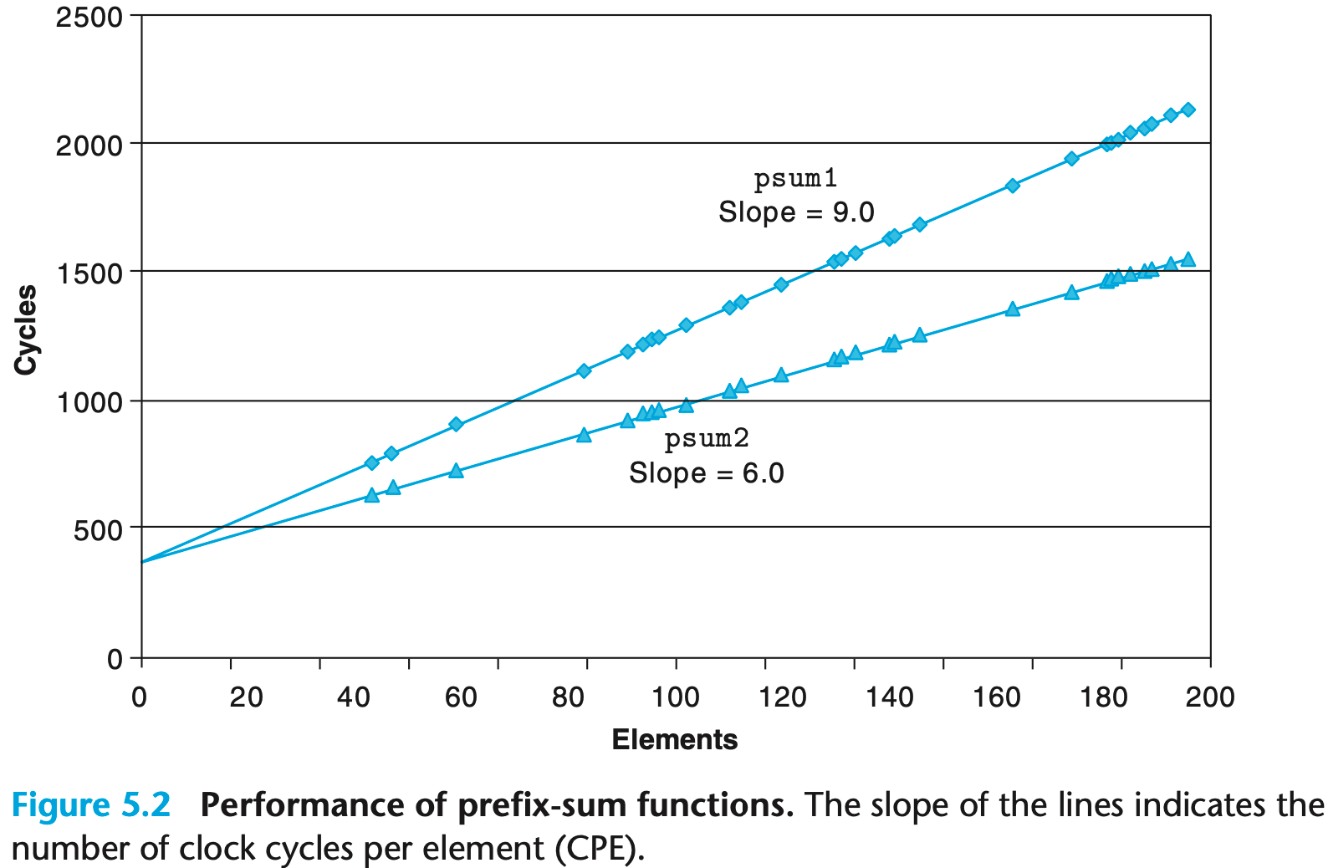 Universidad de Sonora
43
Ejemplo
Universidad de Sonora
44
Ejemplo de optimización
Implementar en C el tipo de datos abstractos Vector.
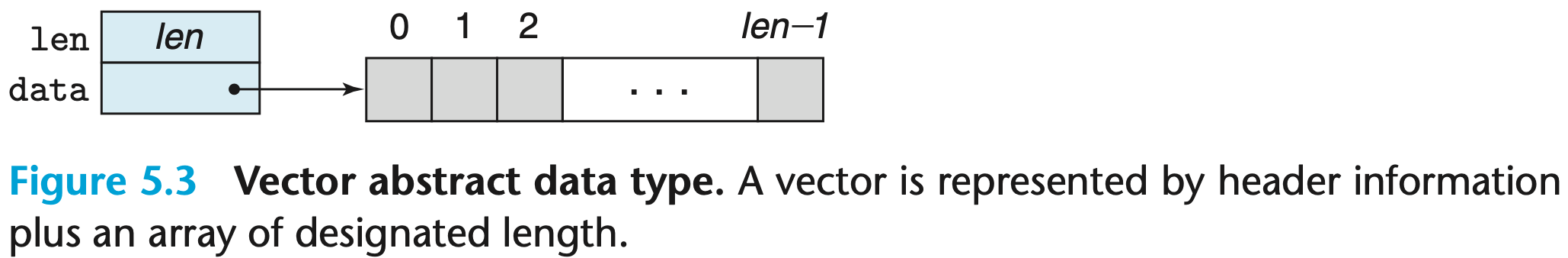 Universidad de Sonora
45
ADT Vector
El ADT Vector tiene 3 funciones:
vec_ptr new_vec(long len) crea un vector de la longitud especificada.
int get_vec_element(vec_ptr v, long index, data_t *dest) guarda el elemento dado por index en dest. Regresa 0 (index está fuera de rango) o 1 (éxito).
long vec_length(vec_ptr v) regresa el número de elementos del vector.
Universidad de Sonora
46
Estructura header
/* Create abstract data type for vector */
    typedef struct {
        long len;
        data_t *data;
    } vec_rec, *vec_ptr;
La declaración data_t designa el tipo de los elementos del vector.
Por ejemplo, si los elementos son enteros se declara:
    typedef int data_t;
Universidad de Sonora
47
Implementación
/* Create vector of specified length */
vec_ptr new_vec(long len)
{
    /* Allocate header structure */
    vec_ptr result = (vec_ptr) malloc(sizeof(vec_rec));
    data_t *data = NULL;
    if (!result)
        return NULL;     /* Couldn’t allocate storage */
    result->len = len;
Universidad de Sonora
48
Implementación
/* Allocate array */
    if (len > 0) {
        data = (data_t *) calloc(len, sizeof(data_t));
        if (!data) {
            free((void *) result);
            return NULL;     /* Couldn’t allocate storage */
        }
    }
    /* Data will either be NULL or allocated array */
    result->data = data;
    return result;
}
Universidad de Sonora
49
Implementación
/*
* Retrieve vector element and store at dest.
* Return 0 (out of bounds) or 1 (successful)
*/
int get_vec_element(vec_ptr v, long index, data_t *dest)
{
    if (index < 0 || index >= v->len)
        return 0;
    *dest = v->data[index];
    return 1;
}
Universidad de Sonora
50
Implementación
/* Return length of vector */
long vec_length(vec_ptr v)
{
    return v->len;
}
Universidad de Sonora
51
Operación combine
Universidad de Sonora
52
Versión 1 de combine
Para la suma:
    #define IDENT 0
    #define OP +
Para el producto:
    #define IDENT 1
    #define OP *
Universidad de Sonora
53
Versión 1 de combine
/* Implementation with maximum use of data abstraction */
    void combine1(vec_ptr v, data_t *dest)
    {
        long i;
        *dest = IDENT;
        for (i = 0; i < vec_length(v); i++) {
            data_t val;
            get_vec_element(v, i, &val);
            *dest = *dest OP val;
        }
    }
Universidad de Sonora
54
Rendimiento de la versión 1
Rendimiento (CPE) en una computadora con una CPU Intel Core i7 Haswell:
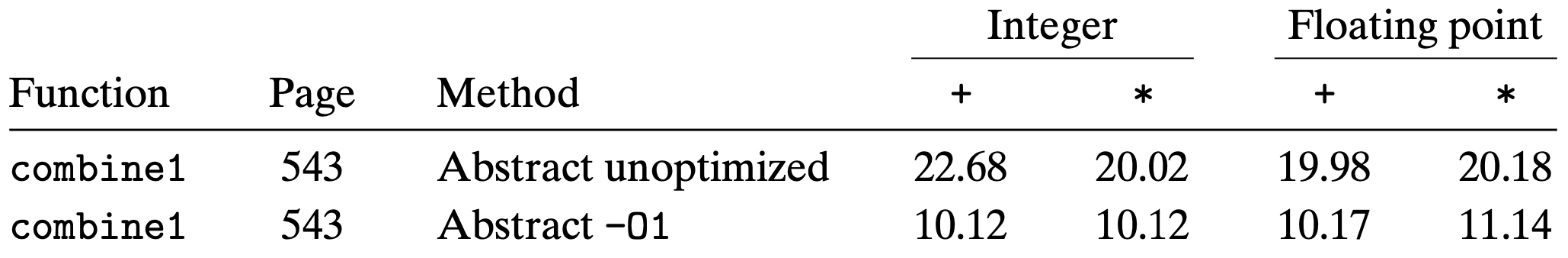 Universidad de Sonora
55
Versión 2 de combine
La versión 1 de combine invoca a vec_length en el ciclo for.
        for (i = 0; i < vec_length(v); i++) {… }
Sin embargo, el tamaño del vector es constante.
La versión 2 de combine mueve la llamada a vec_length fuera del ciclo for.
Universidad de Sonora
56
Versión 2 de combine
/* Move call to vec_length out of loop */
    void combine2(vec_ptr v, data_t *dest)
    {
        long i;
        long length = vec_length(v);
        *dest = IDENT;
        for (i = 0; i < length; i++) {
            data_t val;
            get_vec_element(v, i, &val);
            *dest = *dest OP val;
        }
    }
Universidad de Sonora
57
Rendimiento de la versión 2
CPE:
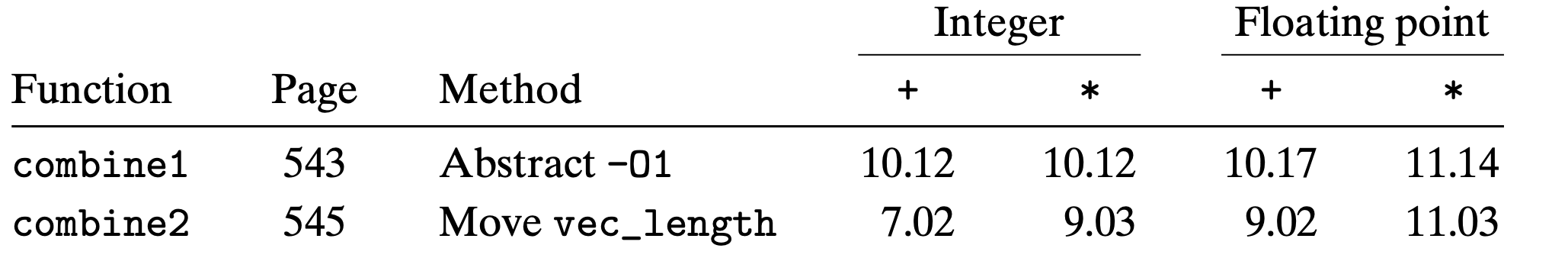 Universidad de Sonora
58
Versión 3 de combine
La versión 2 invoca a get_vec_element dentro del ciclo for:
        for (i = 0; i < length; i++) {
            …
            get_vec_element(v, i, &val);
            …
        }
La versión 3 obtiene un apuntador al arreglo de datos y obtiene el elemento a partir de ese arreglo.
Universidad de Sonora
59
Apuntador del arreglo
A la implementación del TDA Vector se le agrega la siguiente función:
    data_t *get_vec_start(vec_ptr v)
    {
        return v->data;
    }
Universidad de Sonora
60
Versión 3 de combine
/* Direct access to vector data */
    void combine3(vec_ptr v, data_t *dest)
    {
        long i;
        long length = vec_length(v);
        data_t *data = get_vec_start(v);
        *dest = IDENT;
        for (i = 0; i < length; i++) {
            *dest = *dest OP data[i];
        }
    }
Universidad de Sonora
61
Rendimiento de la versión 3
CPE:
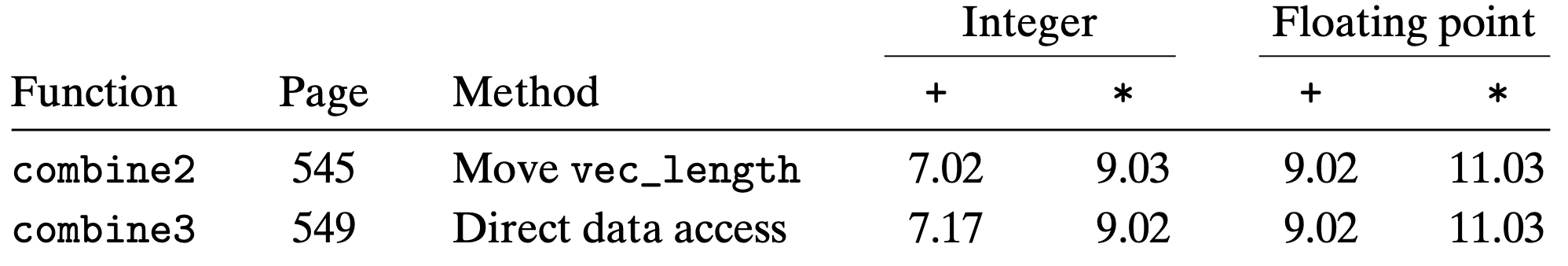 Universidad de Sonora
62
Versión 4 de combine
La versión 3 de combine acumula el valor calculado en la localidad apuntada por dest:
    void combine3(vec_ptr v, data_t *dest)
        …
         for (i = 0; i < length; i++) {
              *dest = *dest OP data[i];
          }
Esto se puede ver examinando el código ensamblador de combine3.
Universidad de Sonora
63
Código ensamblador de combine3
; Inner loop of combine3. data_t = double, OP = *
; dest in %rbx, data+i in %rdx, data+length in %rax
.L17:
    vmovsd (%rbx), %xmm0                    ; read product from dest
    vmulsd (%rdx), %xmm0, %xmm0     ; multiply product by data[i]
    vmovsd %xmm0, (%rbx)                    ; store product at dest
    addq $8, %rdx                                     ; increment data + i
    cmpq %rax, %rdx                               ; compare to data + length
    jne .L17                                               ; if != goto loop
Universidad de Sonora
64
Explicación
El valor acumulado se lee y se escribe en la memoria en cada iteración.
Esta lectura y escritura es un desperdicio, ya que el valor leído de dest al comienzo de cada iteración es el valor escrito al final de la iteración anterior.
La versión 4 utiliza una variable local en lugar del apuntador.
Universidad de Sonora
65
Versión 4 de combine
/* Accumulate result in local variable */
    void combine4(vec_ptr v, data_t *dest)
    {
        long i;
        long length = vec_length(v);
        data_t *data = get_vec_start(v);
        data_t acc = IDENT;
        for (i = 0; i < length; i++) {
           acc = acc OP data[i];
        }
        *dest = acc;
    }
Universidad de Sonora
66
Código ensamblador de combine4
; Inner loop of combine4.  data_t = double, OP = *
; acc in %xmm0, data+i in %rdx, data+length in %rax
.L25:
    vmulsd (%rdx), %xmm0, %xmm0          ; multiply acc by data[i]
    addq $8, %rdx.                                         ; increment data + i
    cmpq %rax, %rdx                                    ; compare to data + length
    jne                                                            ; if != goto loop
Universidad de Sonora
67
Rendimiento de combine4
CPE:
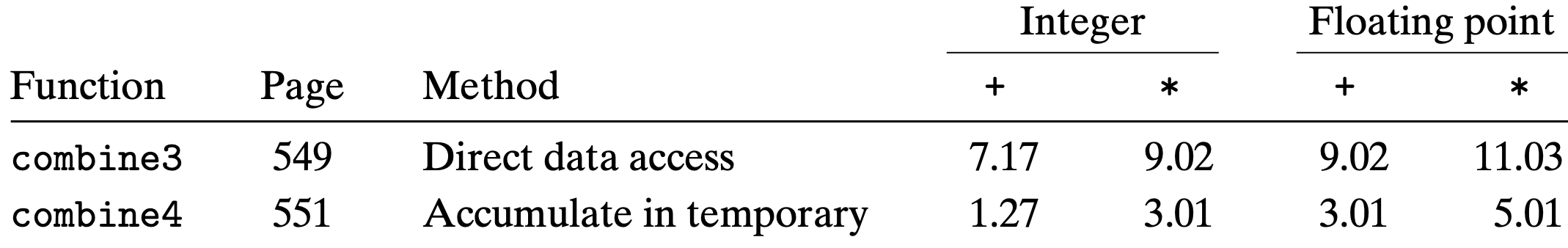 Universidad de Sonora
68
Conclusión
Algunas recomendaciones para mejorar el rendimiento de un programa:
Eliminar ineficiencias en las condiciones de los ciclos.
Reducir las llamadas a funciones dentro de los ciclos.
Eliminar referencias innecesarias a la memoria.
Estas optimizaciones son independientes de la CPU.
Para mejorar el rendimiento hay que considerar optimizaciones que tomen ventaja de la arquitectura de la CPU.
Universidad de Sonora
69
Intel Core i7 Haswell
Tiene ocho unidades funcionales, numeradas del 0 al 7:
0. Aritmética de enteros, multiplicación de punto flotante, división de enteros y de punto flotante, brincos
1. Aritmética de enteros, suma de punto flotante, multiplicación de enteros, multiplicación de punto flotante
2. Carga, cálculo de direcciones
3. Carga, cálculo de direcciones
4. Store
5. Aritmética entera
Universidad de Sonora
70
Intel Core i7 Haswell
6. Aritmética entera, brincos
7. Cálculo de la dirección de store
Universidad de Sonora
71
Intel Core i7 Haswell
Universidad de Sonora
72
Latencia y throughput
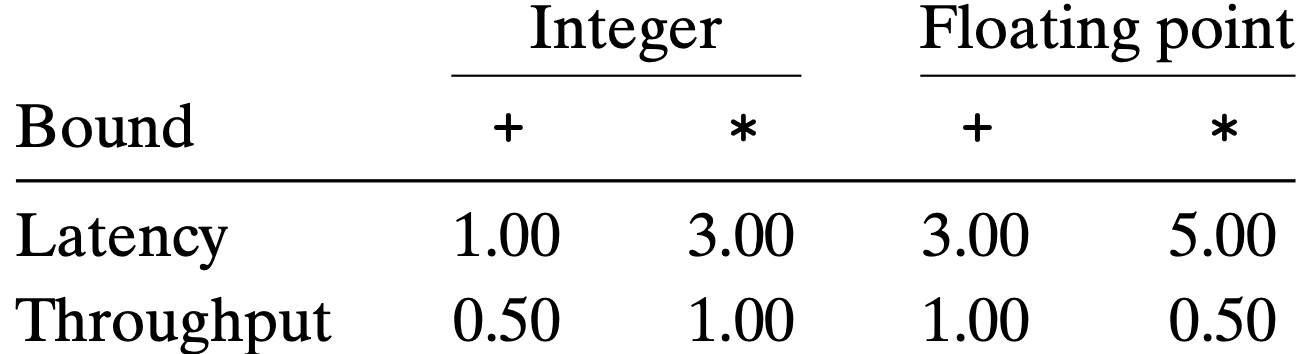 Universidad de Sonora
73
Versión 4 de combine
Las medidas coinciden con el límite de latencia del procesador, excepto en el caso de la suma de números enteros.
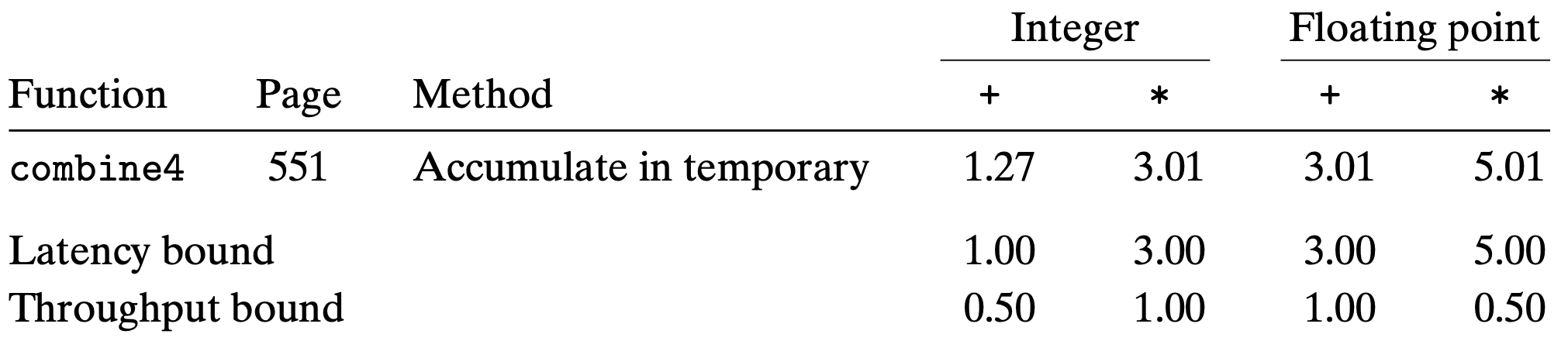 Universidad de Sonora
74
Desenrollado de ciclos
Objetivo: quitar los ciclos o reducir el número de iteraciones.
Busca eliminar o reducir los peligros de control.
Universidad de Sonora
75
Desenrollado 2 x 1 (versión 5)
/* 2 x 1 loop unrolling */
    void combine5(vec_ptr v, data_t *dest)
    {
        long i;
        long length = vec_length(v);
        long limit = length – 1;
        data_t *data = get_vec_start(v);
        data_t acc = IDENT;
Universidad de Sonora
76
Desenrollado 2 x 1 (versión 5)
/* Combine 2 elements at a time */
        for(i = 0; i < limit; i += 2) {
            acc = (acc OP data[i]) OP data[i + 1];
        }
        /* Finish any remaining elements */
        for (; i < length; i++) {
            acc = acc OP data[i];
        }
        *dest = acc;
    }
Universidad de Sonora
77
Explicación
Universidad de Sonora
78
Universidad de Sonora
79
Comparación
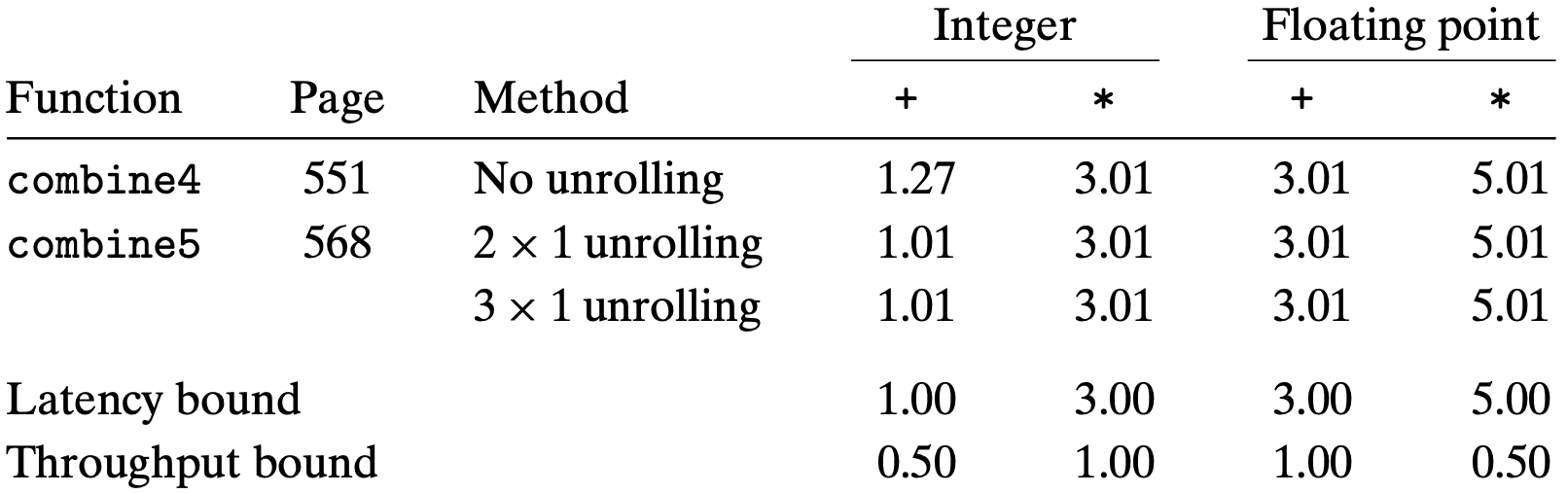 Universidad de Sonora
80
Desenrollado de ciclos
Muchos compiladores hacen desenrollado de ciclos como parte de su colección de optimizaciones.
gcc puede realizar algunas formas de desenrollar ciclos cuando se invoca con el nivel de optimización 3 o superior (gcc –O3 …) .
Universidad de Sonora
81
Mejorar el paralelismo
Los procesadores actuales son multicore y pueden correr código en paralelo.
Las dependencias de datos verdaderas son bloqueadores de optimización.
Este ciclo tiene dependencias entre iteraciones:
    /* Combine 2 elements at a time */
    for(i = 0; i < limit; i += 2) {
        acc = (acc OP data[i]) OP data[i + 1];
    }
Universidad de Sonora
82
Mejorar el paralelismo
Una solución es calcular varios acumuladores y combinarlos al final.
Universidad de Sonora
83
Desenrollamiento 2 x 2
Hay dos acumuladores: acc0 y acc1.
El acumulador acc0 acumular los valores con índices pares.
El acumulador acc1 acumular los valores con índices impares.
Universidad de Sonora
84
Versión 6 de combine
/* 2 x 2 loop unrolling */
    void combine6(vec_ptr v, data_t *dest)
    {
        long i;
        long length = vec_length(v);
        long limit = length – 1 ;
        data_t *data = get_vec_start(v);
        data_t acc0 = IDENT;
        data_t acc1 = IDENT;
Universidad de Sonora
85
Versión 6 de combine
/* Combine 2 elements at a time */
        for (i = 0; i < limit; i += 2) {
            acc0 = acc0 OP data[i];
            acc1 = acc1 OP data[i + 1];
        }
Universidad de Sonora
86
Versión 6 de combine
/* Finish any remaining elements */
        for (; i < length; i++) {
            acc0 = acc0 OP data[i];
        }
        *dest = acc0 OP acc1;
    }
Universidad de Sonora
87
Comparación
Se rompió la barrera impuesta por el límite de latencia.
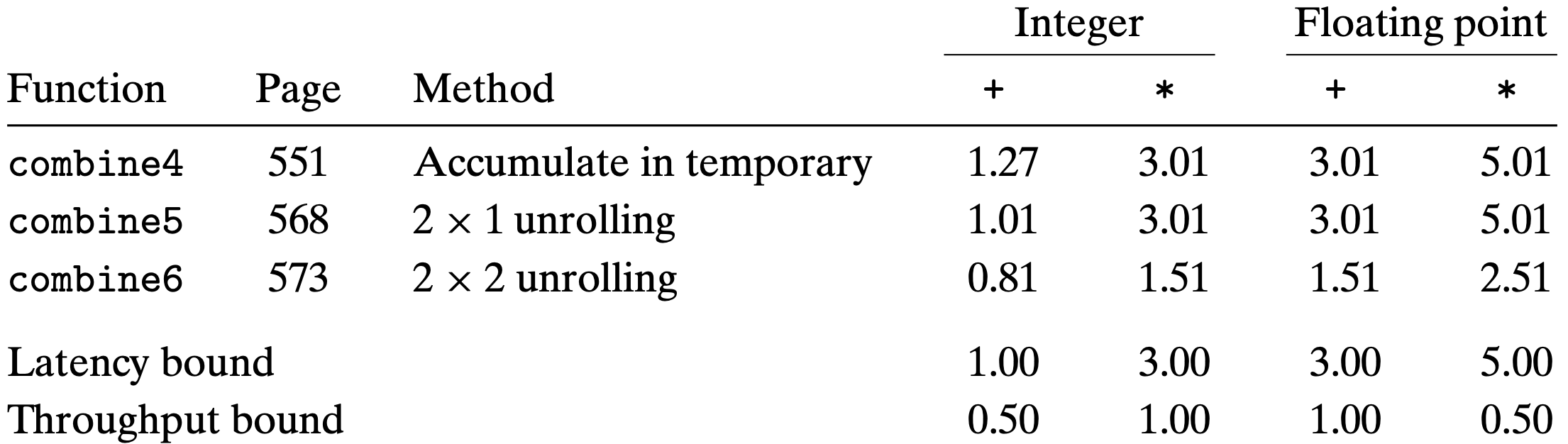 Universidad de Sonora
88
Universidad de Sonora
89
Universidad de Sonora
90
Consideraciones
Universidad de Sonora
91
Consideraciones
En general, desenrollar un ciclo y acumular múltiples valores en paralelo es la forma más confiable de mejorar el rendimiento de un programa.
Universidad de Sonora
92
Resumen
Universidad de Sonora
93
Limitaciones
Si el desenrollado de ciclos 10 x 10 es mejor que el 2 x 2, entonces ¿el desenrollado 20 x 20 será aun mejor?
Respuesta: tal vez no.
Motivo: derrame de registros (register spilling).
Los procesadores tienen un número finito de registros.
Una versión con ciclos desenrollados utiliza más registros que la versión original.
Si al compilador se le terminan los registros ocurre un derrame y comenzará a utilizar la memoria para variables temporales.
Universidad de Sonora
94
Efecto del derrame de registros
Universidad de Sonora
95
Peligros de control
Cuando se encuentra un brinco, el procesador debe especular en qué dirección continua la ejecución.
Si la predicción es correcta, el procesador continua ejecutando instrucciones.
Si la predicción es incorrecta, el procesador debe descartar las instrucciones ejecutadas especulativamente y reiniciar el proceso de obtención de instrucciones en la ubicación correcta.
Universidad de Sonora
96
Peligros de control
Al hacer esto, se incurre en un castigo por error de predicción, porque el pipeline de instrucciones debe llenarse antes de que se generen resultados útiles.
Los procesadores modernos tienden a tener pipelines largos, por lo que el castigo por una predicción errónea es de entre 10 y 20 ciclos de reloj.
¿Qué puede hacer un programador para que el castigo no afecte la eficiencia de un programa?
No hay una respuesta simple a esta pregunta, pero se aplican los siguientes principios generales:
Universidad de Sonora
97
Predicción de brincos
No preocuparse demasiado por las predicciones de brincos.
Escribir código buscando que el compilador genere instrucciones de movimientos condicionales (lenguaje ensamblador x86).
Universidad de Sonora
98
No preocuparse demasiado
La predicción de brincos en los procesadores modernos es muy buena (90% de aciertos).
Universidad de Sonora
99
Movimiento condicional (x86)
Las instrucciones CMOVcc verifican el estado de una o más de las banderas de estado en el registro EFLAGS (CF, OF, PF, SF y ZF) y realizan una operación de movimiento si las banderas están en un estado (o condición) específico.
Si la condición no se cumple, no se realiza un movimiento y la ejecución continúa con la instrucción que sigue a la instrucción CMOVcc.
Universidad de Sonora
100
Movimiento condicional (x86)
cmp r0, r1       ; compara r0 con r1
    cmove r2, r3   ; si ZF == 1 (r0 y r1 son iguales), r2  r3
Universidad de Sonora
101
Ejemplo – forma tradicional
// Calcula |x – y|
    long absdiff(long x, long y)
    {
        long result;
        if (x < y)
            result = y – x;
        else
            result = x – y;
        return result;
    }
Universidad de Sonora
102
Ejemplo – movimiento condicional
// Calcula |x – y|
    long cmovdiff(long x, long y) {
        long rval = y – x;
        long eval = x – y;
        long ntest = x >= y;
        /* Line below requires single instruction: */
        if (ntest) rval = eval;
        return rval;
    }
Universidad de Sonora
103
Ventajas
Se elimina la especulación de brincos.
No hay castigo por una posible mala predicción.
Universidad de Sonora
104
Problemas
La generación de instrucciones CMOVcc no puede ser controlado directamente por el programador.
gcc puede generar movimientos condicionales para código escrito en un estilo más “funcional” a diferencia de un estilo más “imperativo”.
En un estilo imperativo se usan operaciones condicionales (if).
En un estilo funcional se usan instrucciones condicionales (operador ternario).
Universidad de Sonora
105
Ejemplo
Universidad de Sonora
106
Ejemplo – estilo imperativo
/* Rearrange two vectors so that for each i, b[i] >= a[i] */
    void minmax1(long a[], long b[], long n) {
        long i;
        for (i = 0; i < n; i++) {
            if (a[i] > b[i]) {
                long t = a[i];
                a[i] = b[i];
                b[i] = t;
            }
        }
    }
Universidad de Sonora
107
Ejemplo – estilo funcional
/* Rearrange two vectors so that for each i, b[i] >= a[i] */
    void minmax2(long a[], long b[], long n) {
        long i;
        for (i = 0; i < n; i++) {
            long min = a[i] < b[i] ? a[i] : b[i];
            long max = a[i] < b[i] ? b[i] : a[i];
            a[i] = min;
            b[i] = max;
        }
    }
Universidad de Sonora
108
Comparación
La versión imperativa (minmax1) tiene un CPE de 13.5 para números aleatorios y de 2.5 a 3.5 para datos predecibles.
La versión funcional (minmax2) tiene un CPE de 4 para números aleatorios y para datos predecibles.
Universidad de Sonora
109
Conclusión
Se requiere cierta cantidad de experimentación, escribiendo diferentes versiones de la función y luego examinando el código ensamblador generado y midiendo el rendimiento.
Universidad de Sonora
110
Resumen
Estrategias básicas para mejorar el rendimiento:
Diseño de alto nivel
Algoritmos
Estructuras de datos
Principios básicos de codificación
Eliminar el exceso de llamadas a funciones
Eliminar las referencias de memoria innecesarias
Universidad de Sonora
111
Resumen
Optimizaciones de bajo nivel
Desenrollar ciclos
Aumentar el paralelismo
Reescribir las operaciones condicionales en un estilo funcional
Universidad de Sonora
112